Stunde 3. Wohin kommen die Sachen?
Was ist hier los? (Track 3) Hör zu: Was sagt die Mutter? Was sagt Stefan?(Прослухати та повторити)
Was ist hier los? (Track 3) (Прочитати та додати за прослуханим)
Wechselpräpositionen (Прийменники чергування)
Wohin? – Akkusativ(Вживання іменників Akkusativпісля питання Wohin?)
Was macht Stefan?( Додати дієслова та артиклі)
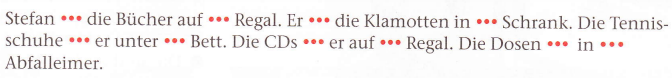 Übt zu zweit(Скласти діалоги за зразком)
Wohin soll ich die CDs legen?
Leg die CDs auf das Regal.
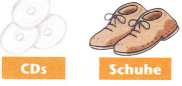